COMUNICAZIONE VERBALE E NON VERBALE
CV
Simbolica
Convenzionale
Media soprattutto i contenuti scambiati (il «cosa»; dice dell’esterno)
CNV
Concreta
«Naturale»
Comunica il tipo di relazione (il «come»; dice di sé)

Essa è «il lato tacitamente acquisito della cultura. Include una vasta gamma di pratiche e di soluzioni ai problemi che originano dalle esperienze condivise della gente comune. Ho osservato ripetutamente che se le persone non si attengono a queste invisibili e fondamentali regole di comportamento e di comunicazione è impossibile far funzionare la cultura» (E.T. Hall, 2002).

È un «codice elaborato che non è scritto da nessuna parte, non è conosciuto da nessuno, ma è compreso da tutti» (E. Sapir).
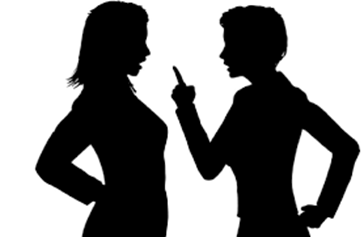 46
CANALI DELLA COMUNICAZIONE NON VERBALE
Vocale:
Extralinguistico: fattori anatomici permanenti o semi-permanenti
Paralinguistico: proprietà acustiche transitorie, ritmo, velocità dell’eloquio, ripetizioni, pause piene e vuote, enfasi, toni ascendenti e discendenti; riflessi (starnuto, tosse, sbadiglio…); caratterizzatori vocali (riso, pianto, singhiozzo…); altre vocalizzazioni del parlato…


Non vocale / visivo
Cinesica:
Mimica facciale: aree frontale, mediana, inferiore; sorriso…
Sguardo, contatto oculare
Gesti (simbolici o emblemi; illustratori o iconici; regolatori interazione; emotivi; di adattamento – P. Ekman, W. Friesen, 1972)
Postura («canale di dispersione»)
Prossemico/aptico: territorialità, contatto corporeo, distanza e orientamento spaziale
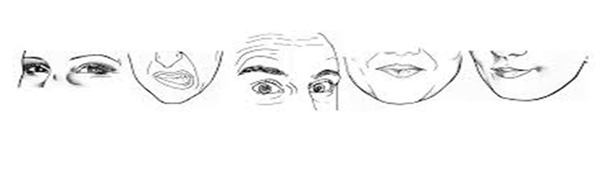 47
FUNZIONI DELLA COMUNICAZIONE NON VERBALE
Prosodica (sorregge e conferma quanto affermato oralmente)
Espressiva
Relazionale
Metacomunicativa (fornisce indicazioni supplementari su una precedente comunicazione, specificandola)

RAGIONI DELLA SUA IMPORTANZA:
Non può essere evitata
Generalmente è ritenuta maggiormente efficace o affidabile
Può essere fonte di profonde incomprensioni, soprattutto quando la comunicazione orale risulta carente
Particolarmente importante nelle situazioni di comunicazione interculturale
48
PROBLEMI DI COMPRENSIONE: PARZIALE, INSUFFICIENTE, DISTORTA
Incertezza e ambivalenza del messaggio
Canale disturbato
Egocentrismo cognitivo
Complessità e multidimensionalità dei codici
Connotazione e denotazione che si sovrappongono
Sottocodici s’intrecciano ai codici
Registri e dialetti
Canali non verbali che smentiscono quelli verbali
Credenze, valori, modelli di comportamento, inclinazione, socializzazione, modi di pensare e percepire la realtà, senso del ruolo, proiezioni di sé e dell’altro, schemi di riferimento diversi…
49